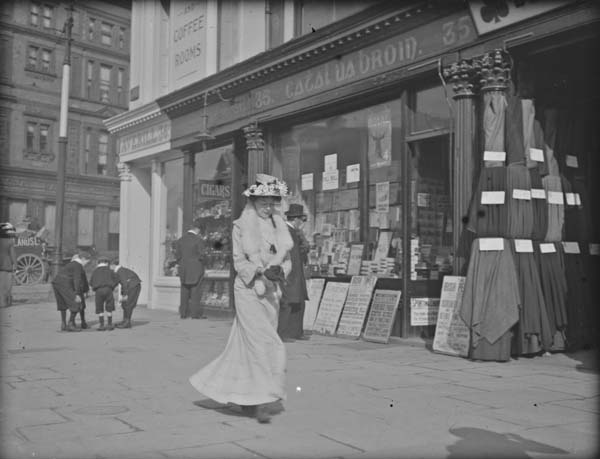 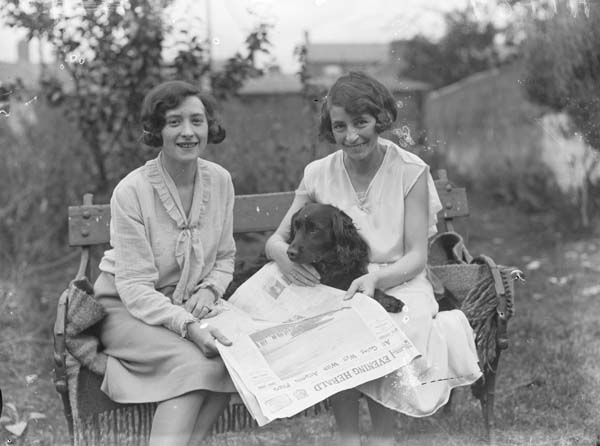 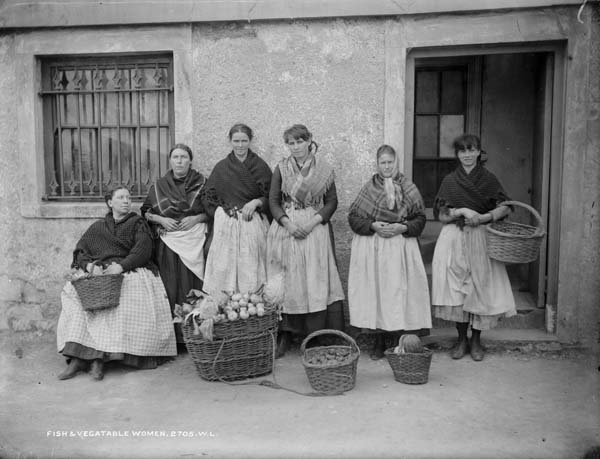 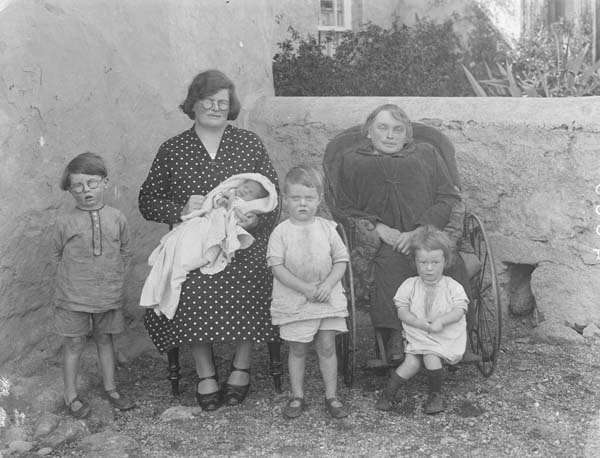 Sources for the study of modern Irish women’s history
Dr Elaine Farrell
e.farrell@qub.ac.uk
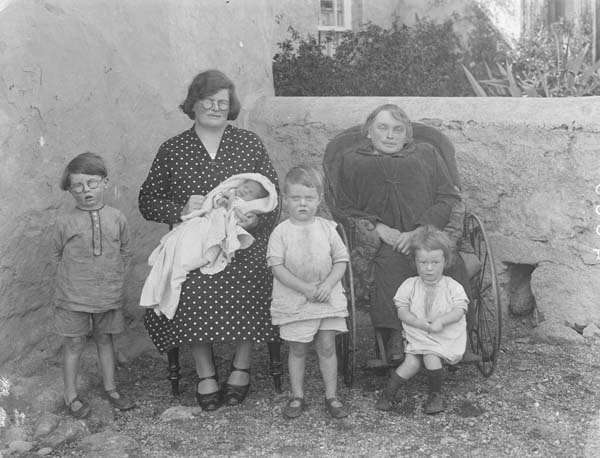 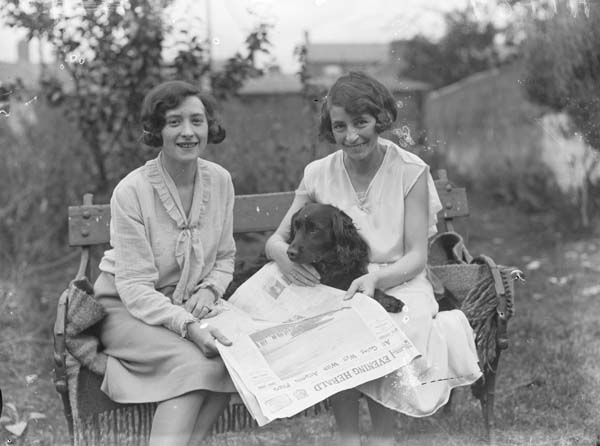 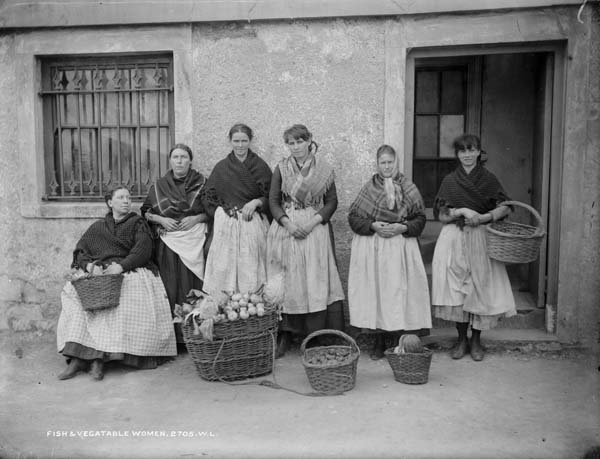 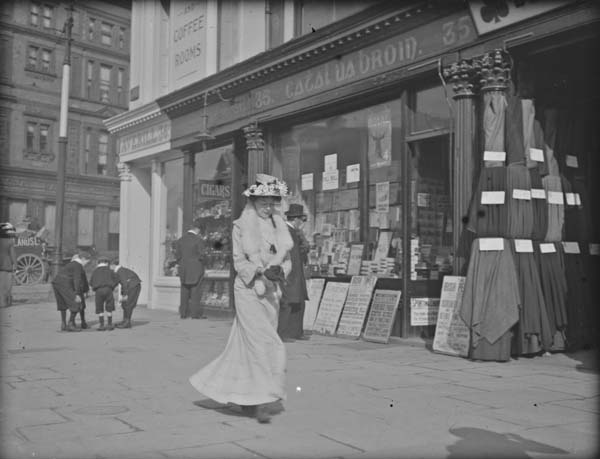 Today’s class
1
Overview
Education
Suffrage
Sexuality
2
3
4
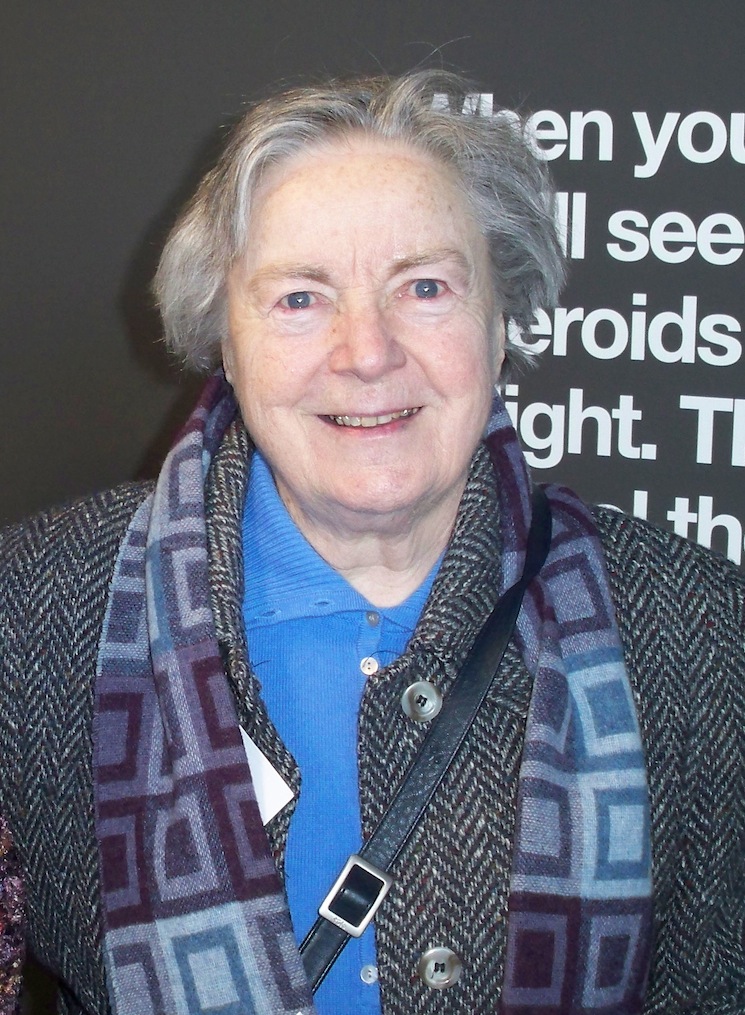 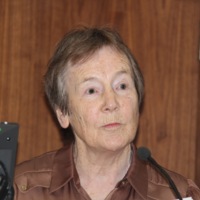 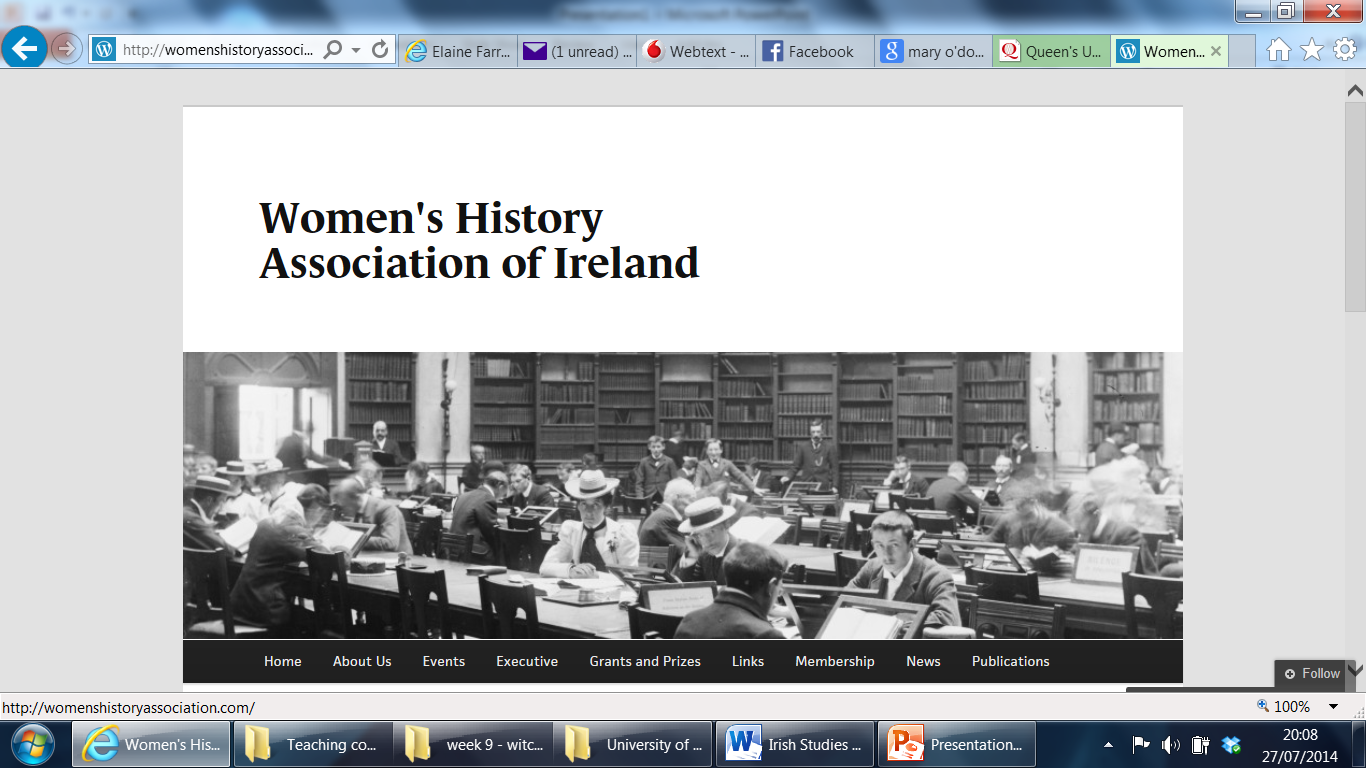 http://womenshistoryassociation.com/
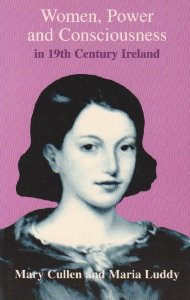 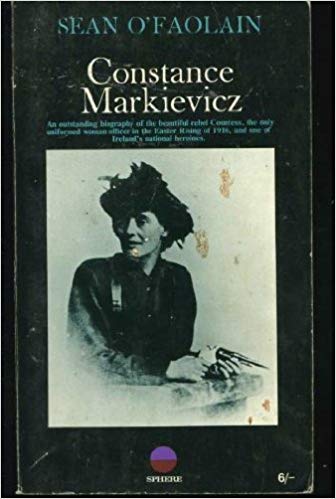 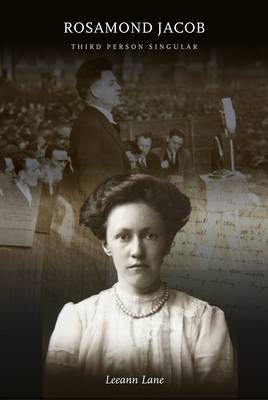 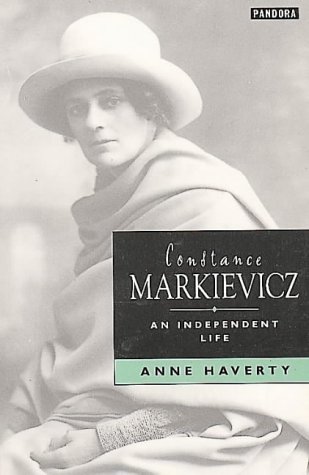 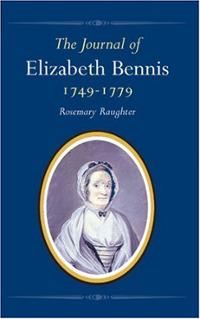 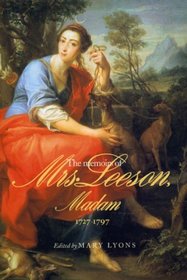 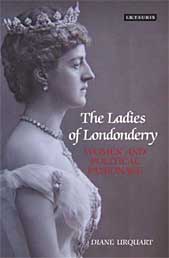 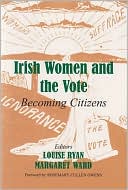 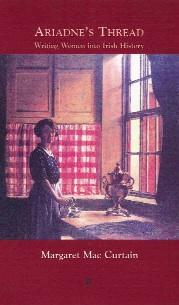 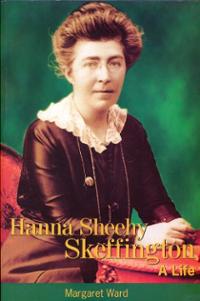 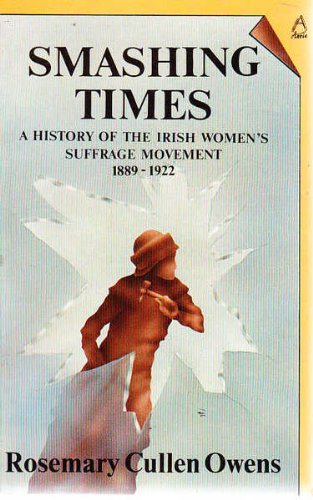 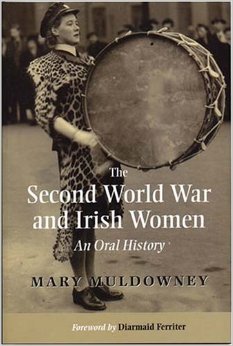 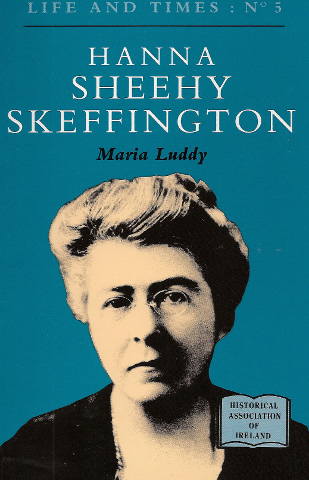 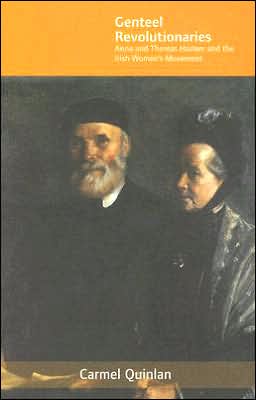 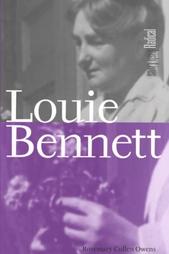 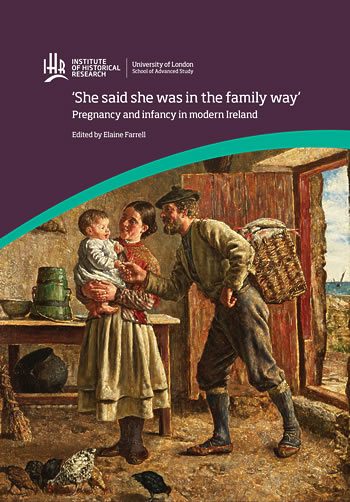 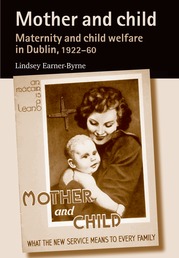 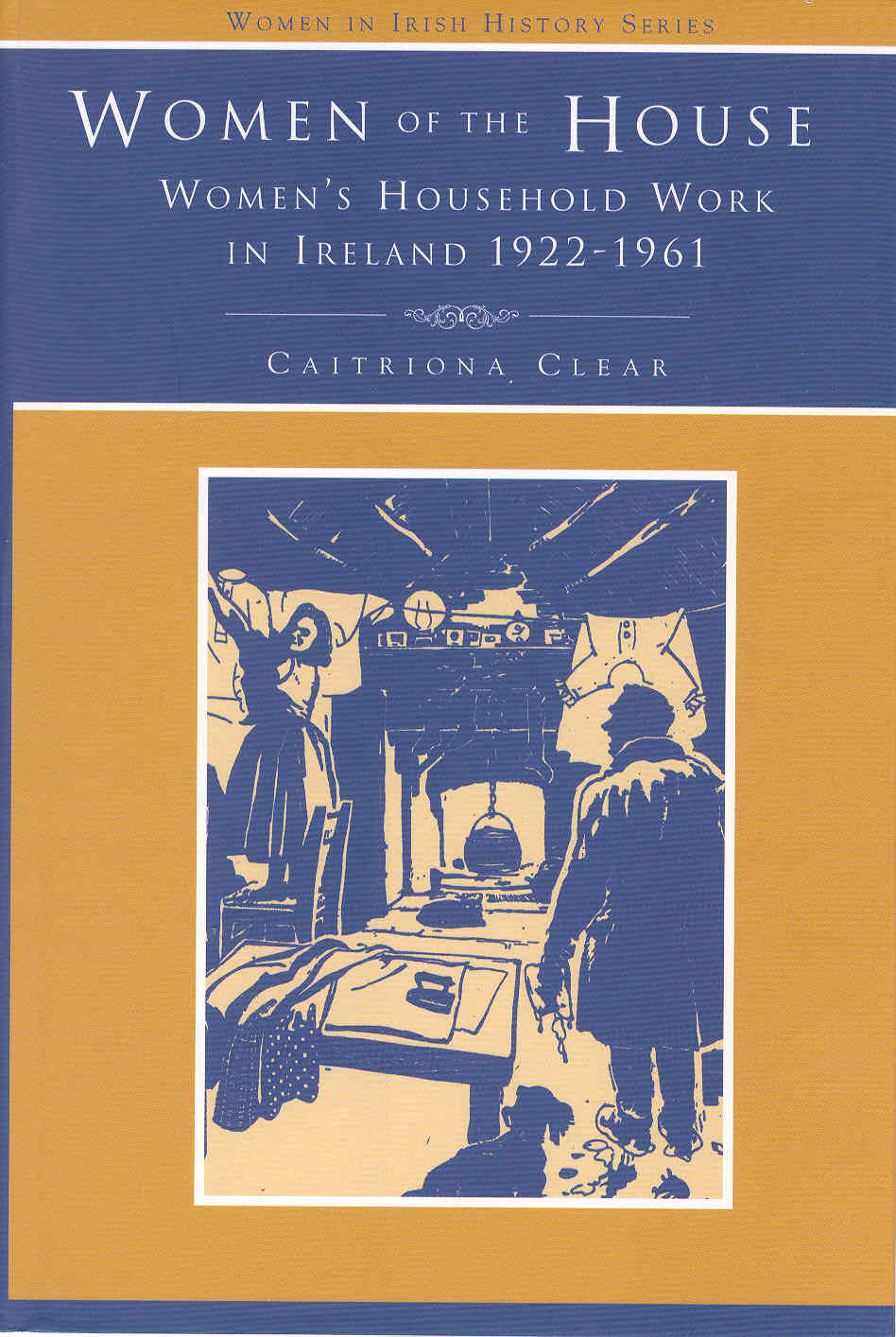 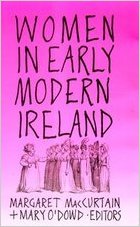 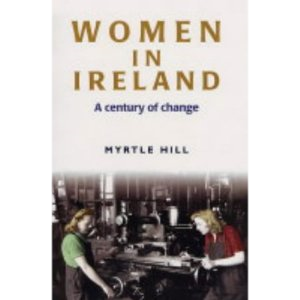 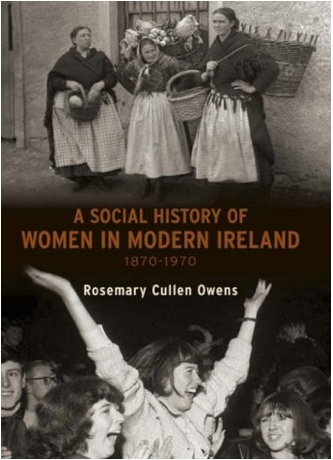 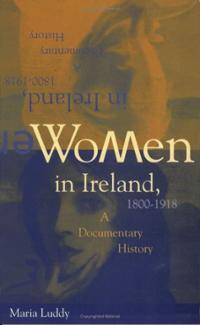 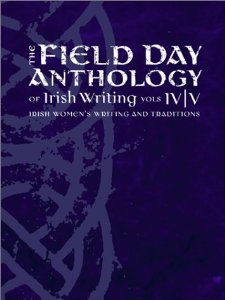 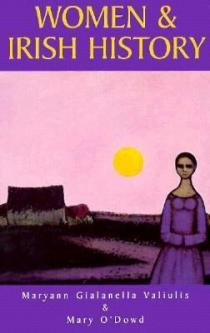 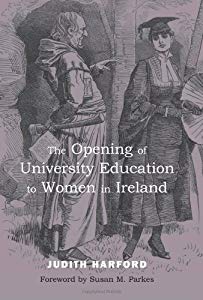 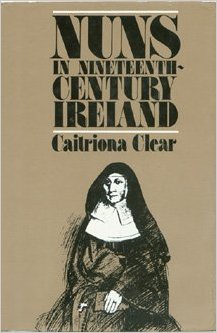 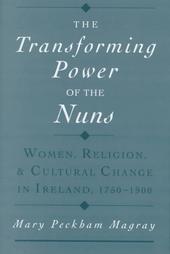 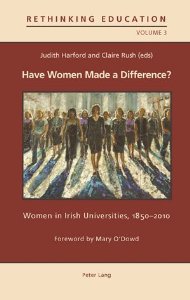 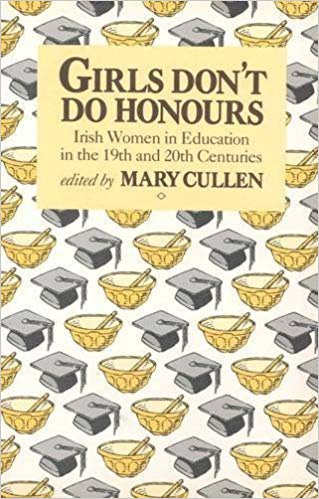 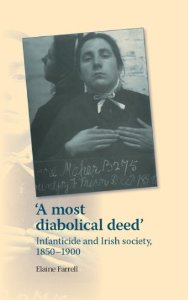 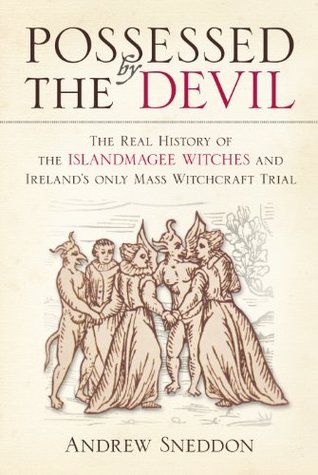 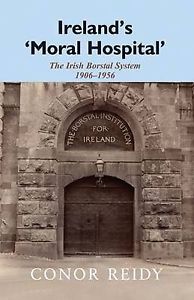 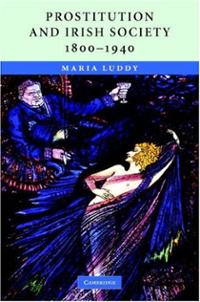 Education
Primary education
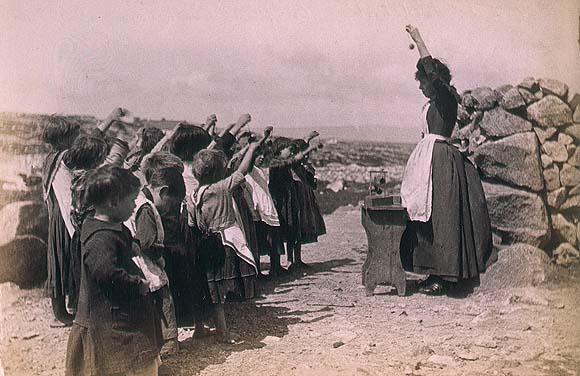 ‘It was only in the larger towns that any means of educating the poor existed, other than that afforded by the “Hedge schoolmasters,” a class of men themselves little above actual beggary, who wandered about the country, imparting their own scanty knowledge to the children of those who would supply them with food and afford them a lodging...No wonder that a hundred years ago few of the lower orders could read and fewer write.’
LOMBE ATTHILL
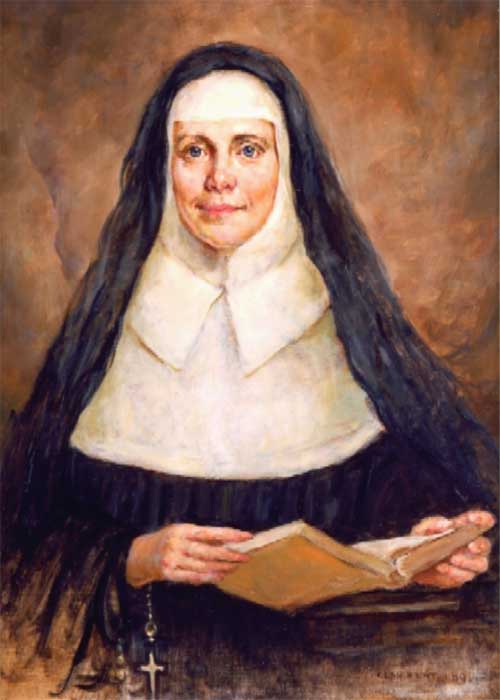 Catherine McAuley
Secondary education
1878, Intermediate Education (Ireland)
‘We are told that women don’t need a high education; their hearts are of more consequence than their minds.  We are told that even if they should have a high education, it ought to be different from that of men, because their work in life will be different ... And we are told that it is very presumptuous for them to wish for any good thing they have not got already.’
ISABELLA TOD (1875)
University education
Higher education institutions for women

Queen’s Institute Dublin 		1861
Alexandra College Dublin		1866
Belfast Ladies’ Institute		1867
Governess Association of Ireland 	1869
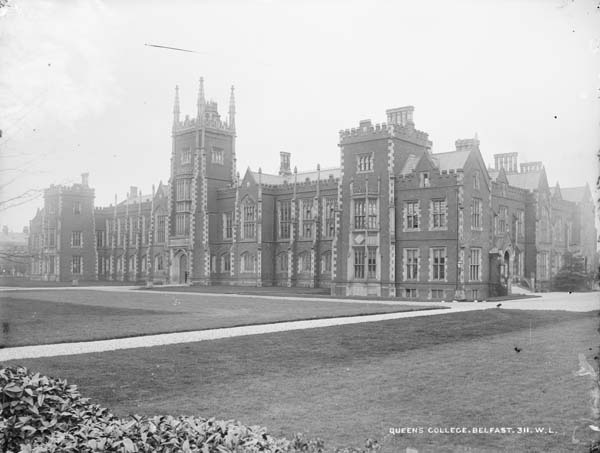 1879, Universities Education (Ireland) Act
Trinity College, Dublin
‘Over my dead body, will women enter this College’
GEORGE SALMON, 1904
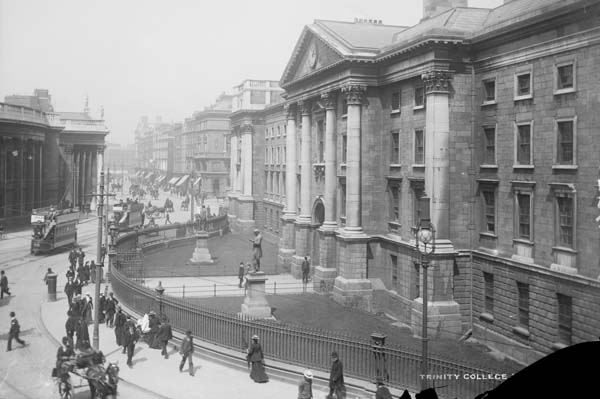 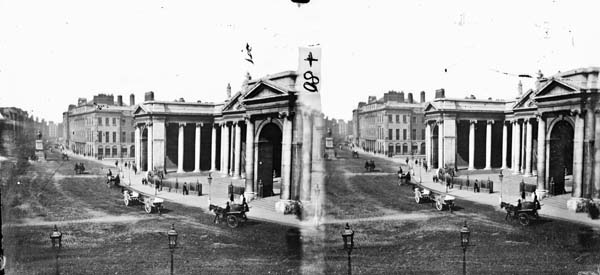 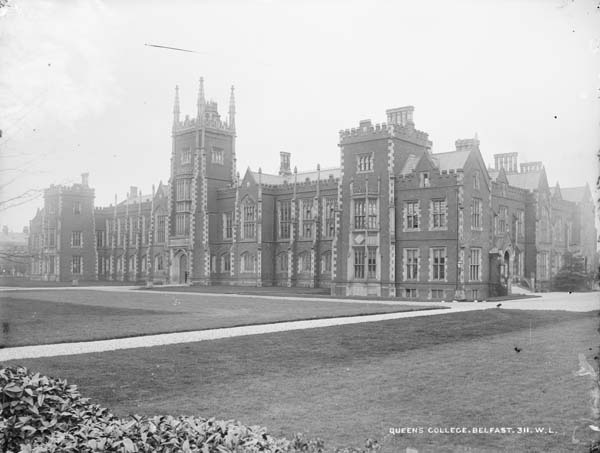 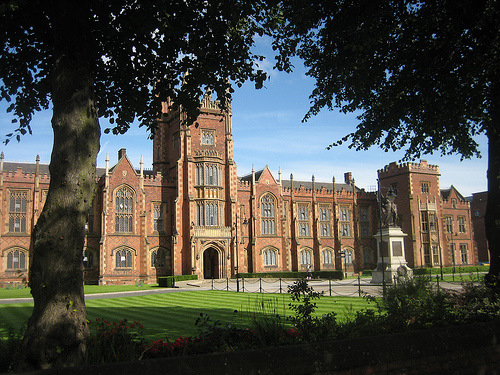 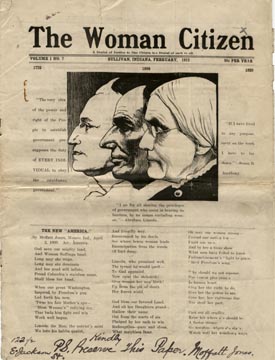 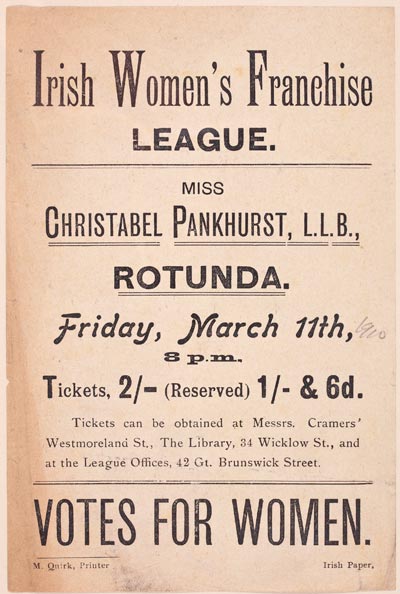 Suffrage
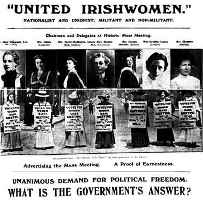 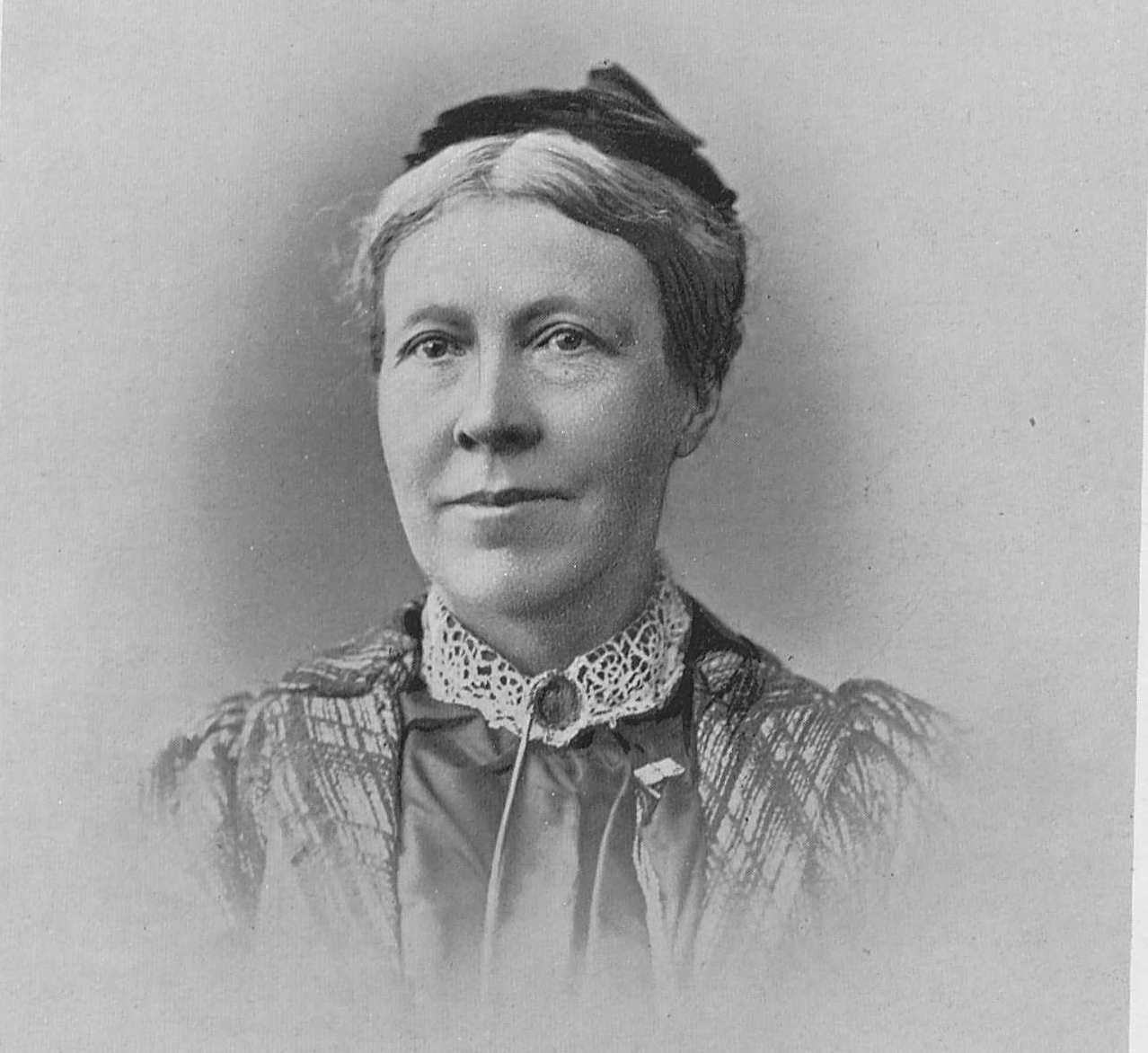 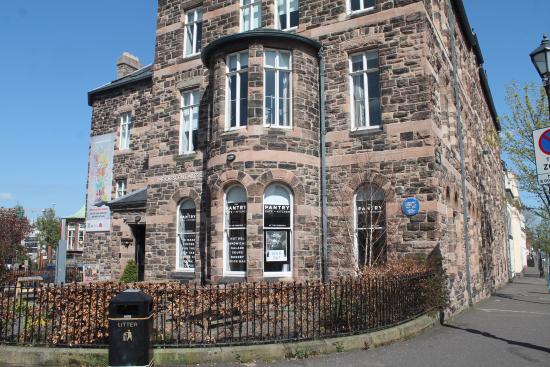 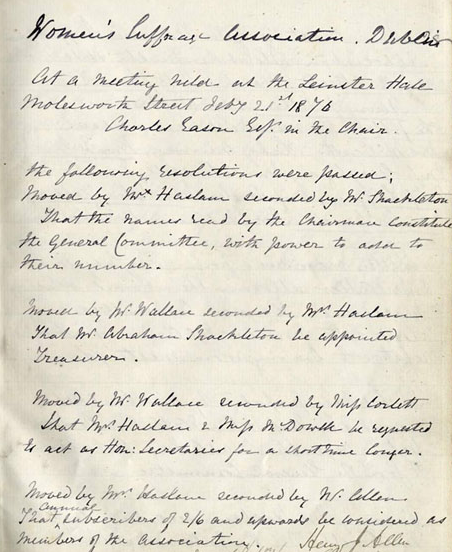 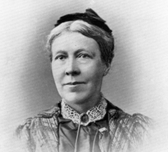 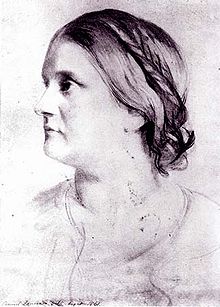 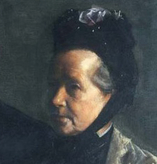 ‘… is not easy to keep our temper when we see the most illiterate labourer, with no two ideas in his head, exercising the very important function of self-government while educated women capable in every way of giving a rational vote are still debarred.’
Radicalisation
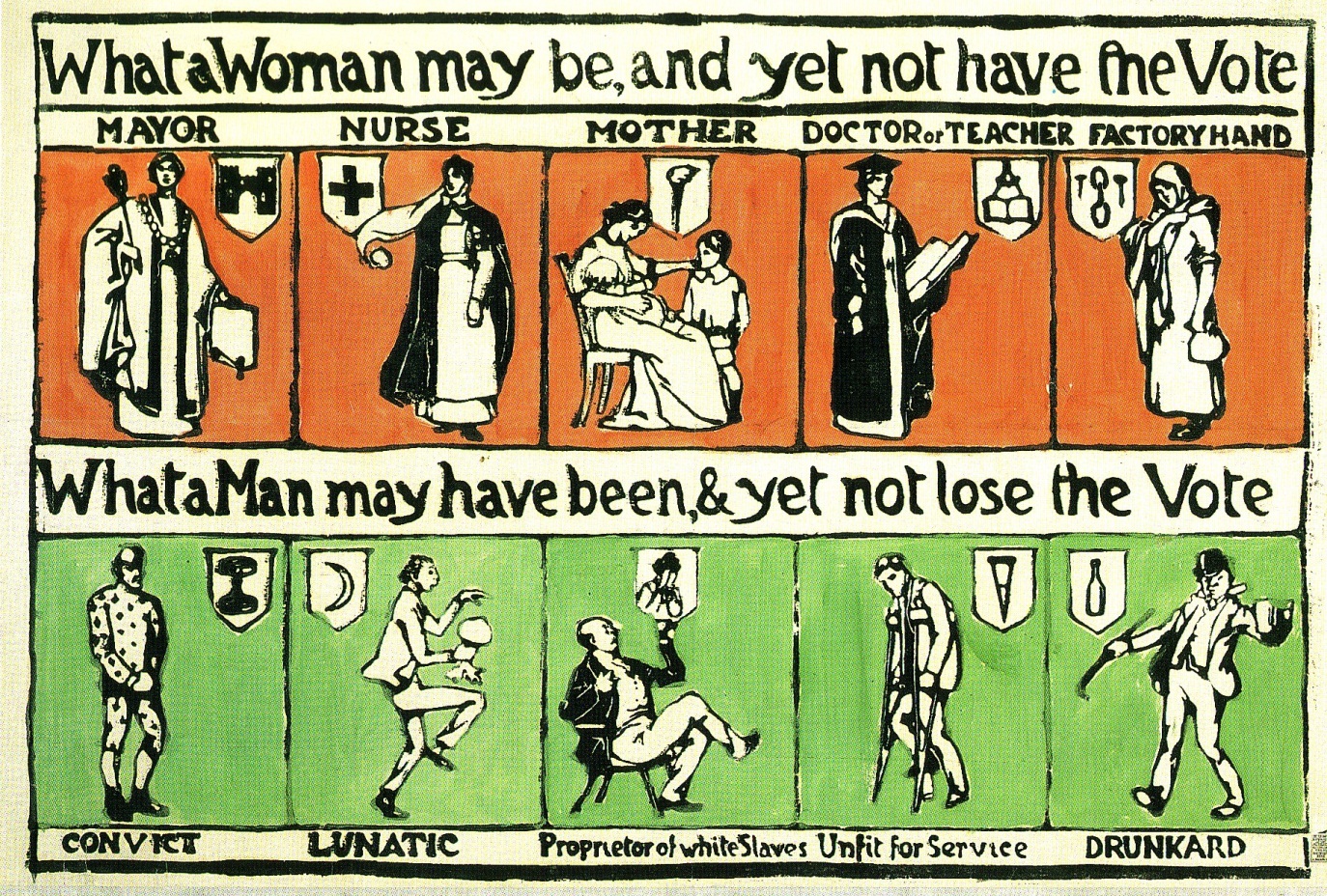 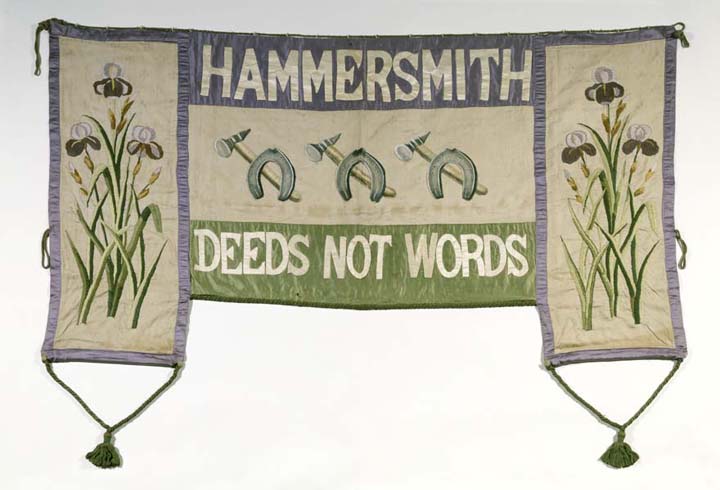 Women’s Social and Political Union, 1903
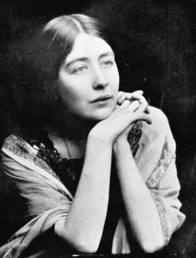 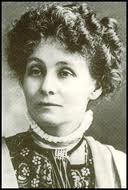 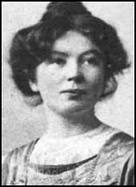 Christabel Pankhurst
Emmeline Pankhurst
Sylvia Pankhurst
Irish Women’s Franchise League (1908)
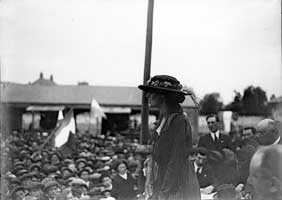 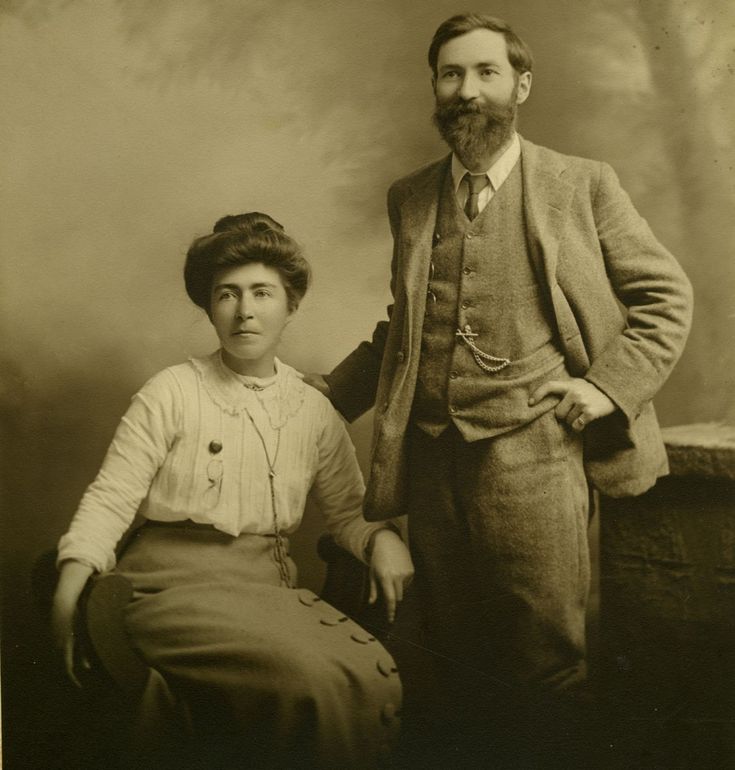 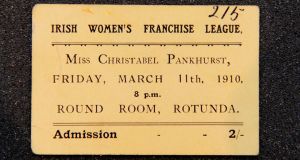 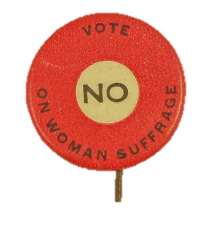 Opposition
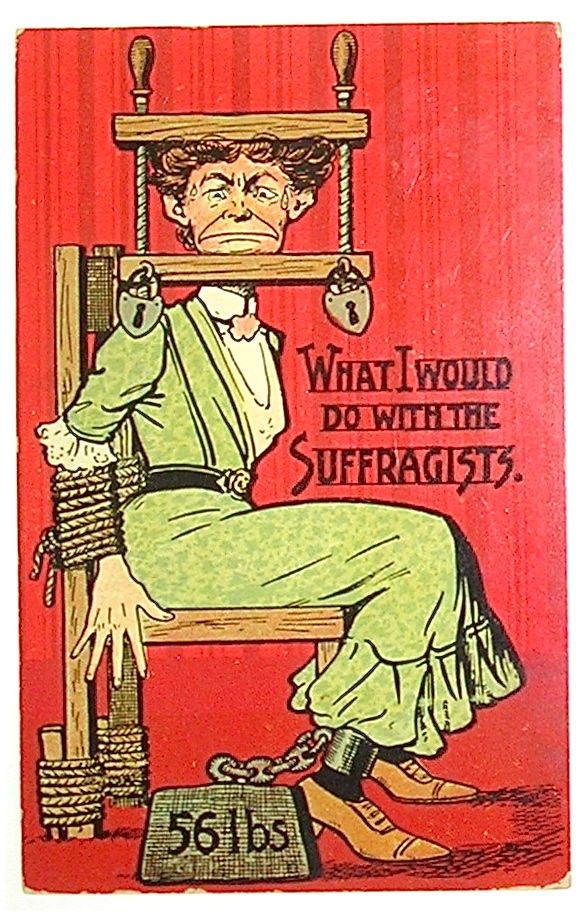 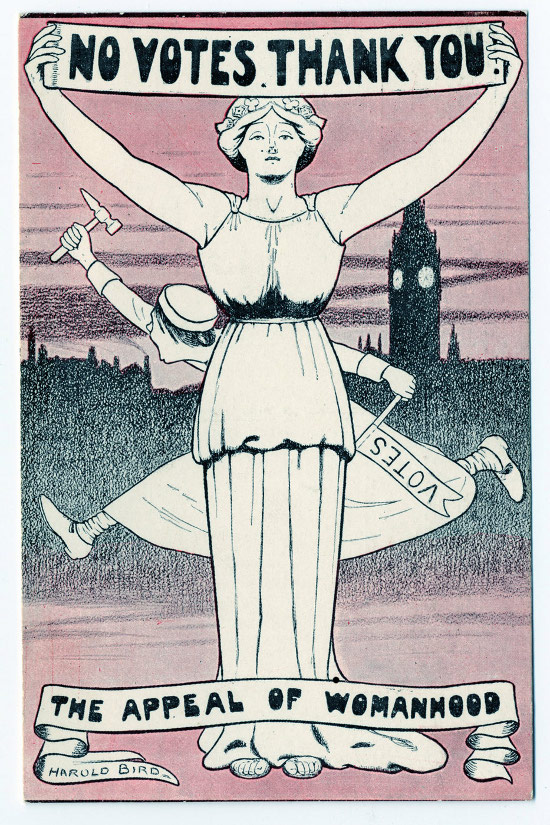 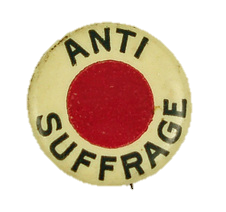 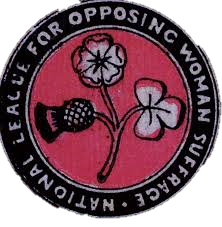 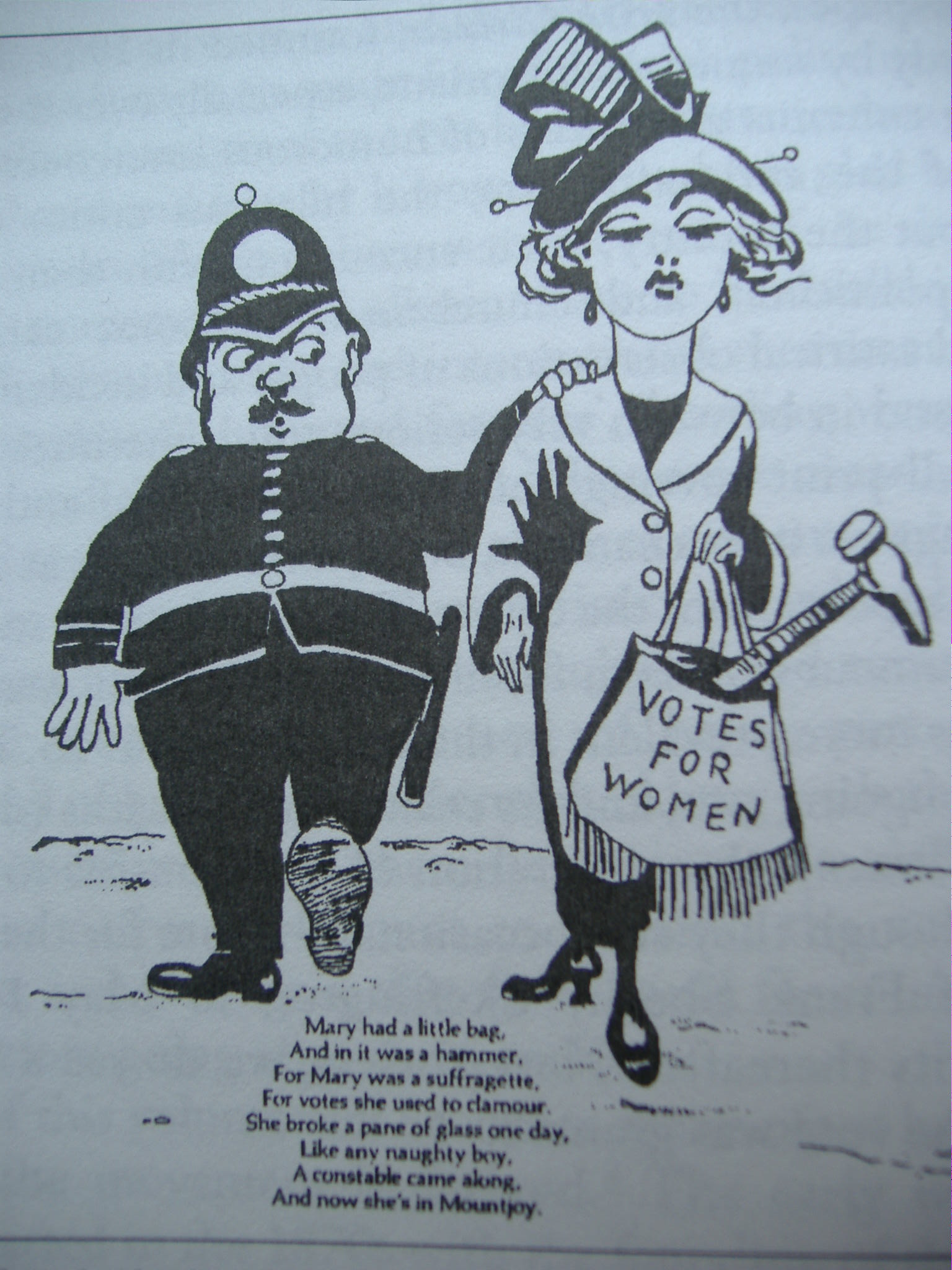 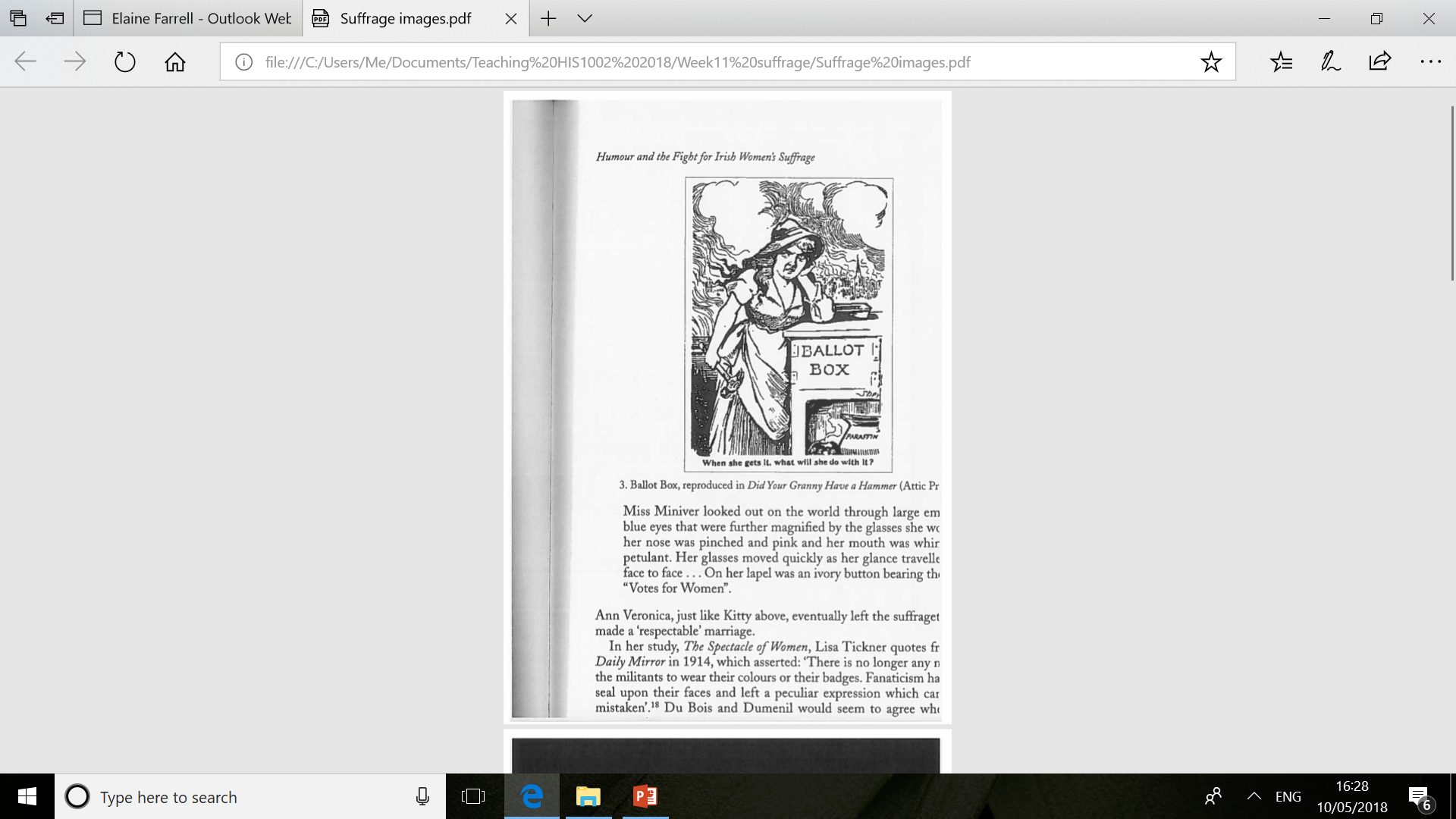 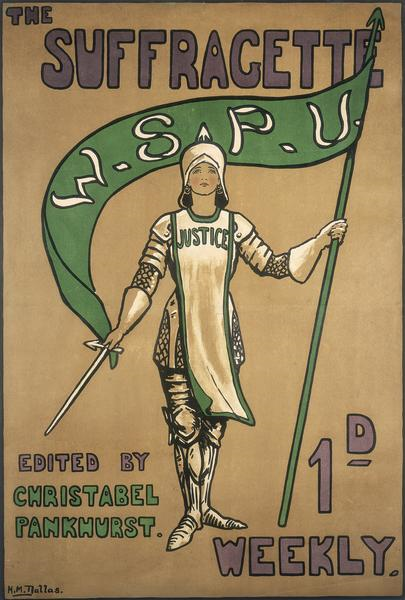 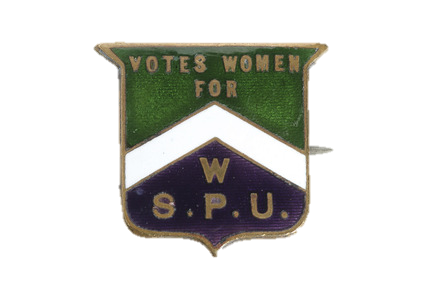 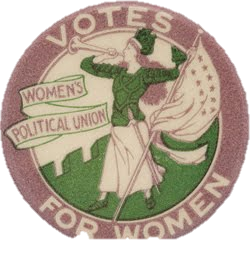 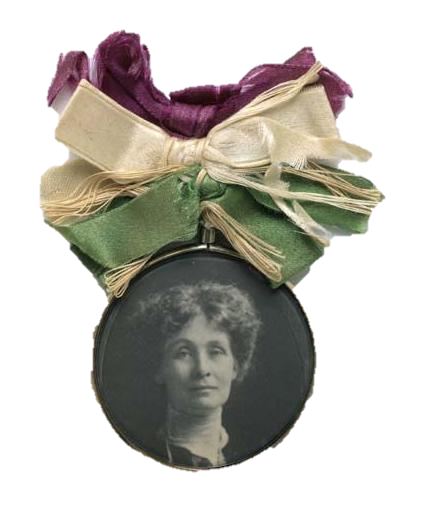 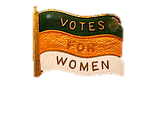 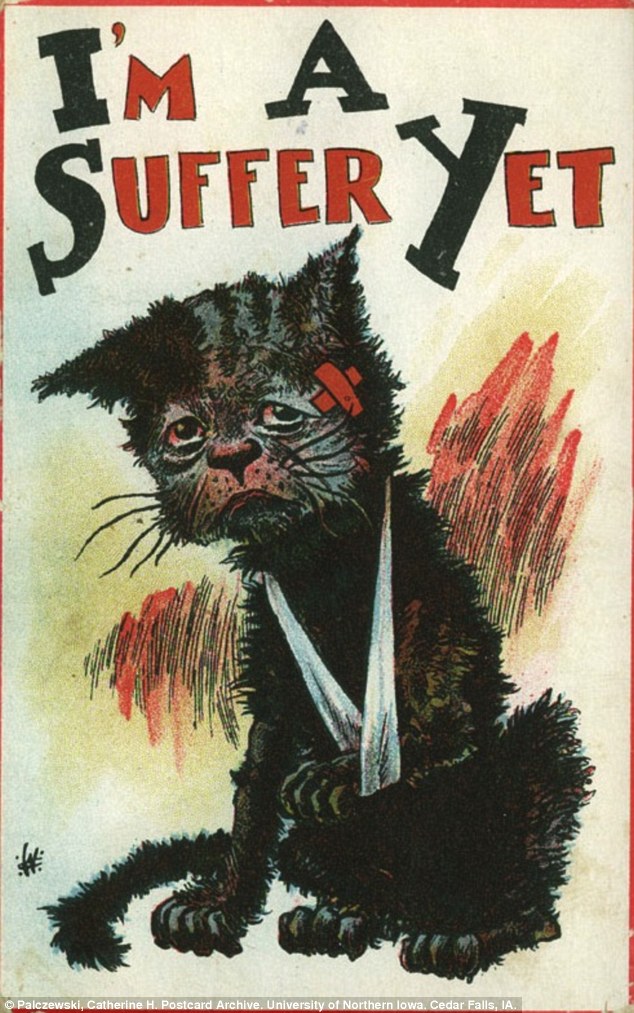 Personally I am dead against Forcible Feeding which always ends with the release of the prisoner long before her time. I want to keep these ladies under lock and key for five years and I am quite willing to feed them with Priests Champagne and Michaelmas Geese all the time, if it can be done but ... these wretched hags ... are obstinate to the point of death.
	AUGUSTINE BIRRELL
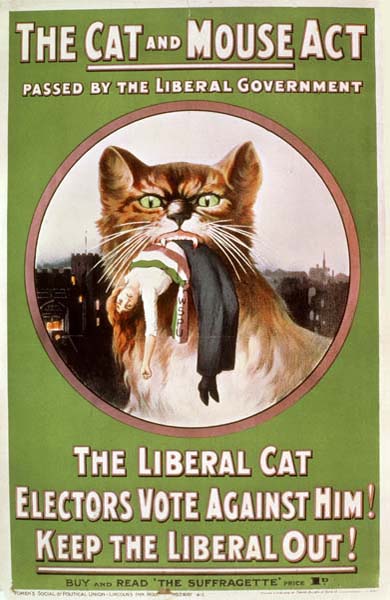 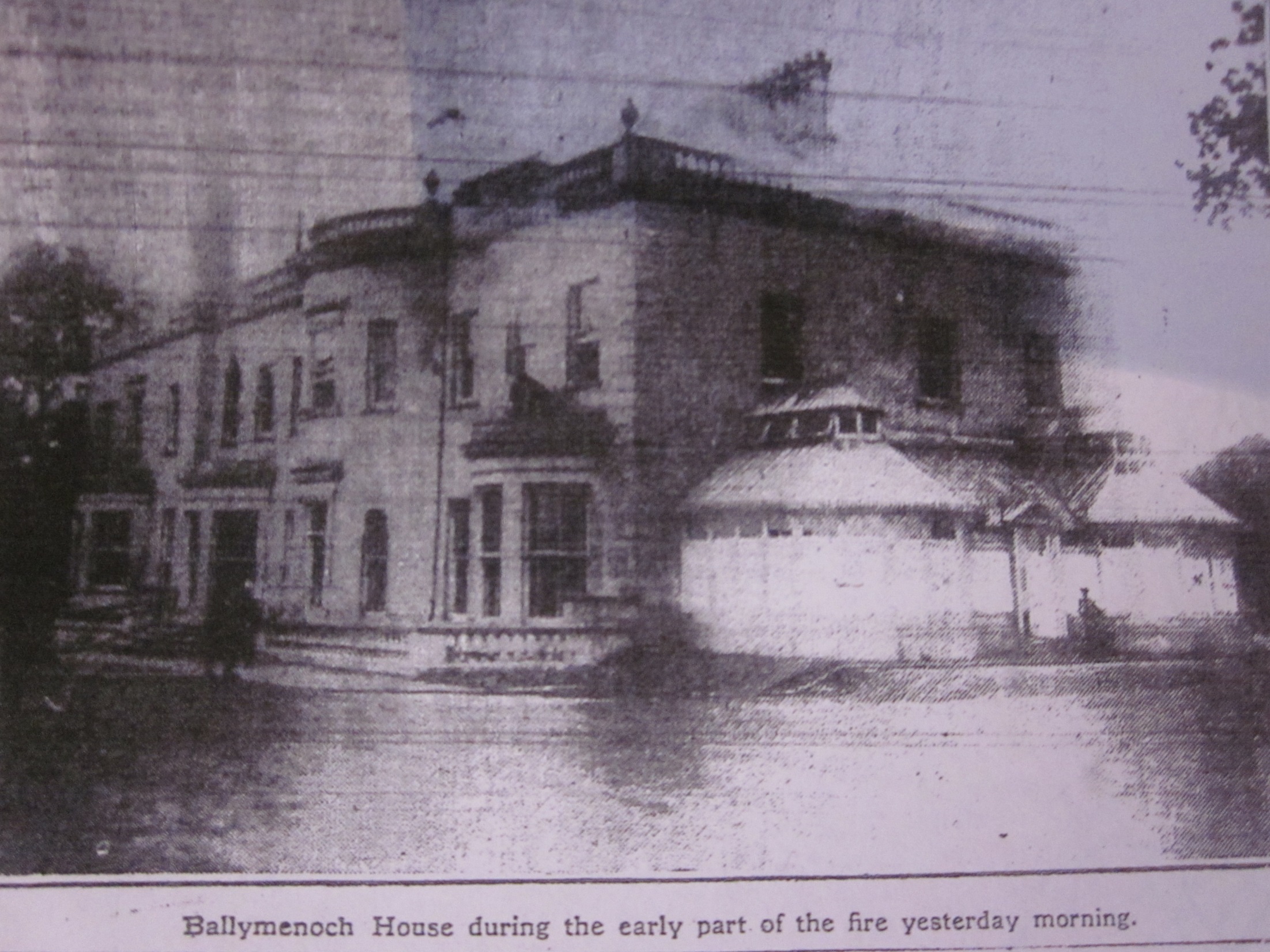 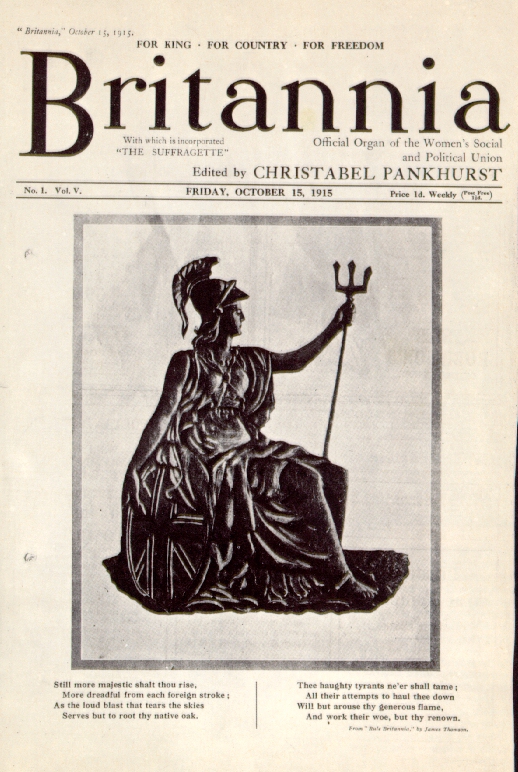 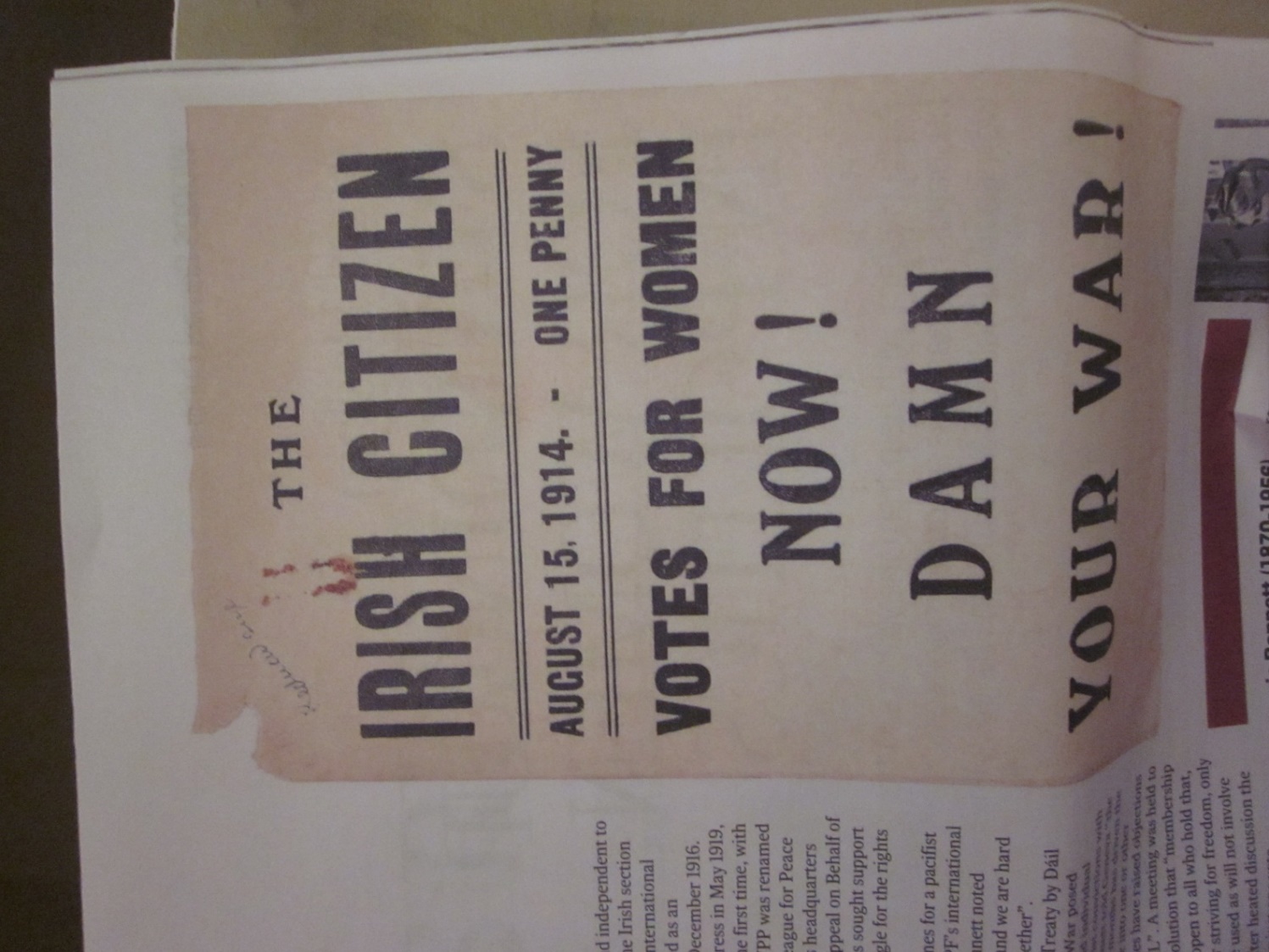 WW1
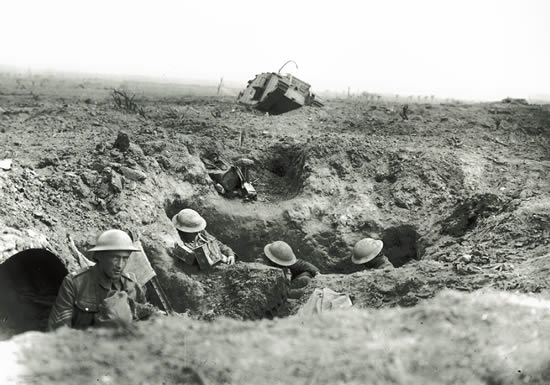 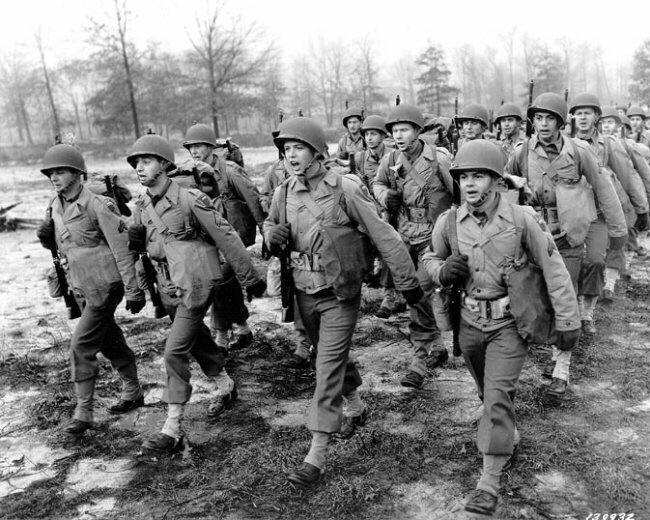 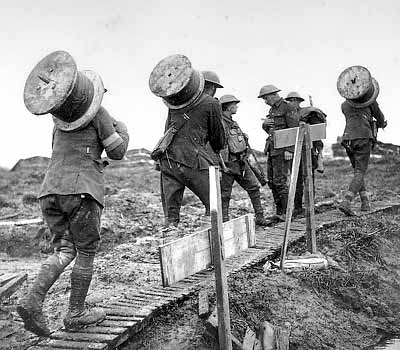 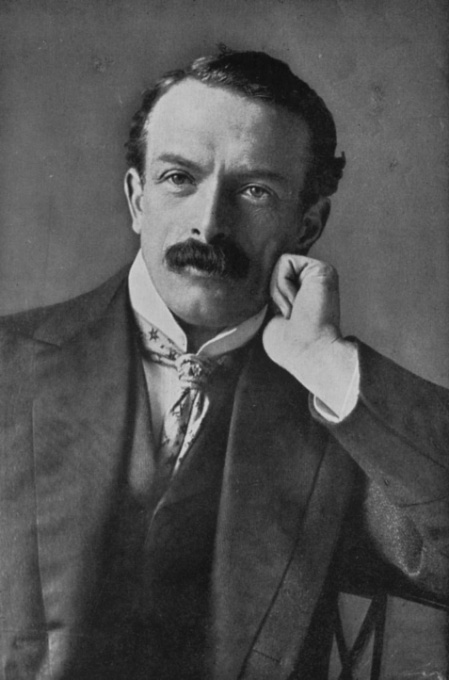 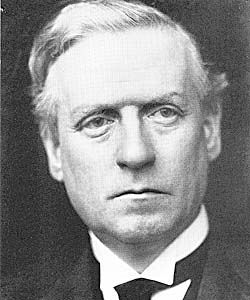 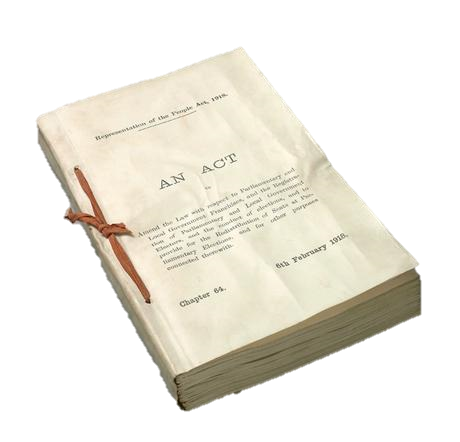 Representation of the People Act, February 1918 
Householders/wives of householders
graduate of a British university
owned property worth £5 annually